Департамент политики и управления НИУ ВШЭ
Научно-исследовательский семинара (НИС) «Модернизация государственных финансов»
https://social.hse.ru/politics/nismgf/


проф., д.э.н. Мстислав Афанасьев,
 проф., д.э.н. Наталия Шаш

ФИНАНСЫ УСТОЙЧИВОСТИ

Презентация и дискуссия
Москва, 28 февраля 2024 года, 19:00
НИУ ВШЭ, ауд. М11-518
1
М. П. Афанасьев, Н. Н. ШашФинансы устойчивости  учебное пособие Москва : Дашков и К. 2024. – 224 с. ISBN 978-5-394-05868-4
2
Наша исследовательская программа :блок историко-хронологический
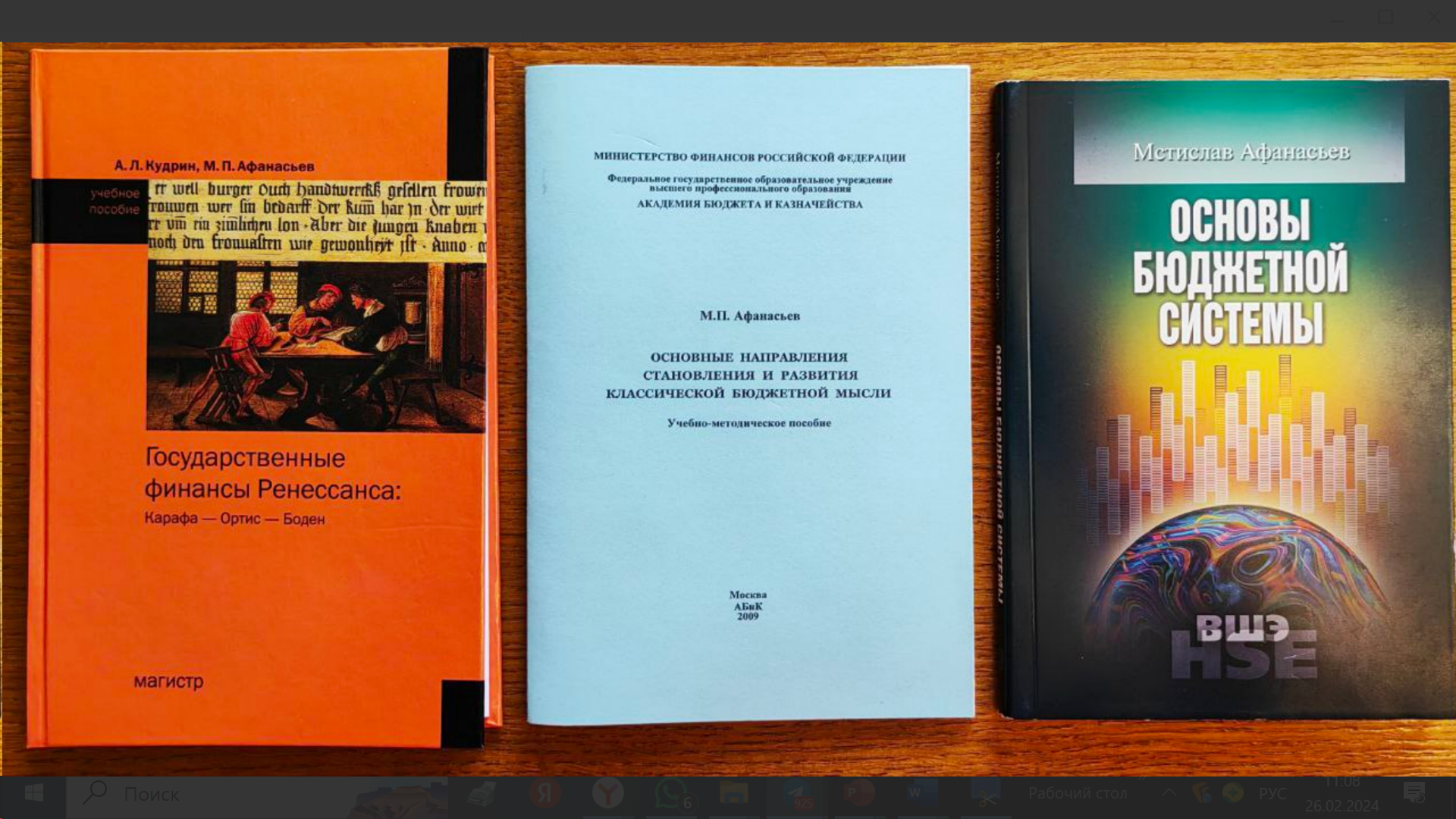 3
Наша исследовательская программа :блок концептуально-теоретический
4
Актуальность публикации учебного пособия проф., д.э.н. М. Афанасьев, проф., д.э.н. Н. Шаш «Финансы устойчивости»
Появление данного издания связано с активным развитием финансовой науки в контексте новых системных вызовов, с которыми столкнулась вся мировая экономика в последнее время.
Особенностью учебного пособия является то, что представленные материалы – не изложение общепринятых, пусть и актуальных, современных финансовых концепций, а результат активной научно-исследовательской работы авторов на протяжении последних нескольких лет.
Подготовка данного учебного пособия о финансах устойчивости стала ответом авторов на многочисленные пожелания студентов и слушателей, высказанные ими в ходе нашей совместной учебной и исследовательской работы в России и за рубежом.
В основу издания положены лекции и семинары, которые авторы в течение ряда лет вели в НИУ «Высшая школа экономики» и Российском экономическом университете имени Г.В. Плеханова.
5
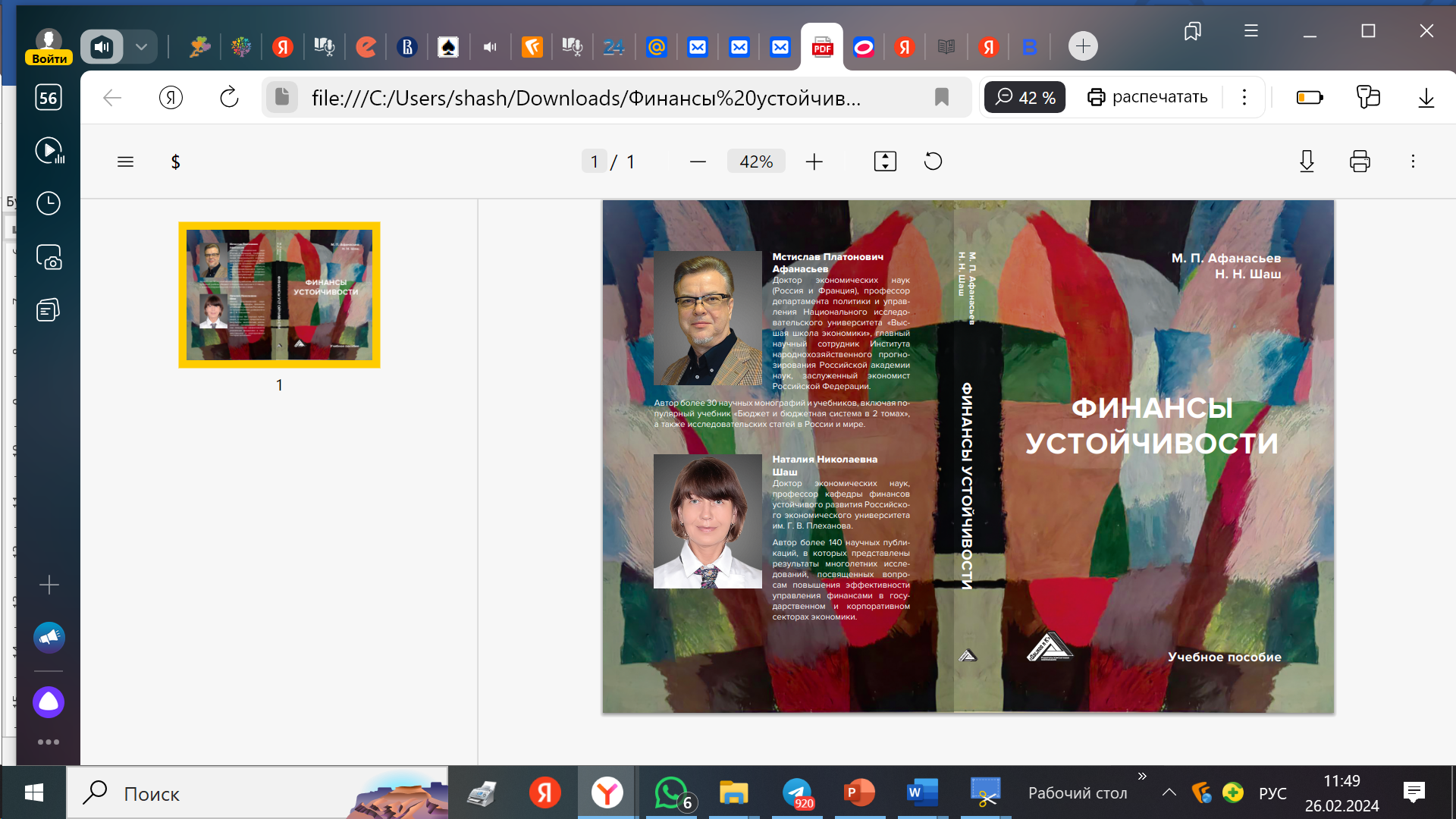 АННОТАЦИЯ РАБОТЫ
В учебном пособии рассматриваются вопросы, возникающие в государственном и корпоративном секторах экономики в условиях перехода к устойчивому развитию, находящиеся в центре интенсивных дискуссий в академической среде и бизнес-сообществе. Раскрыты основные концепции, систематизированы основные подходы, дана интерпретация наиболее распространенных трактовок и терминов, связанных с устойчивым развитием в контексте перехода к зеленому (устойчивому) росту. 
Представлены основные алгоритмы и инструменты ESG-трансформации в бизнесе и бюджетном процессе. Описаны основные принципы раскрытия финансовой информации, связанной с устойчивым развитием в концепции ESG. Изложены методические и практические вопросы внедрения принципов устойчивого развития и зеленого инструментария в процессе управления государственными и корпоративными финансами. 
Для студентов, обучающихся на программах бакалавриата и магистратуры по направлениям подготовки 38.03.01 «Экономика», 38.04.08 «Финансы и кредит», 38.03.02 «Менеджмент», 38.03.04 «Государственное и муниципальное управление», и специалистов государственного и корпоративного секторов, интересующихся проблемами устойчивых финансов.
6
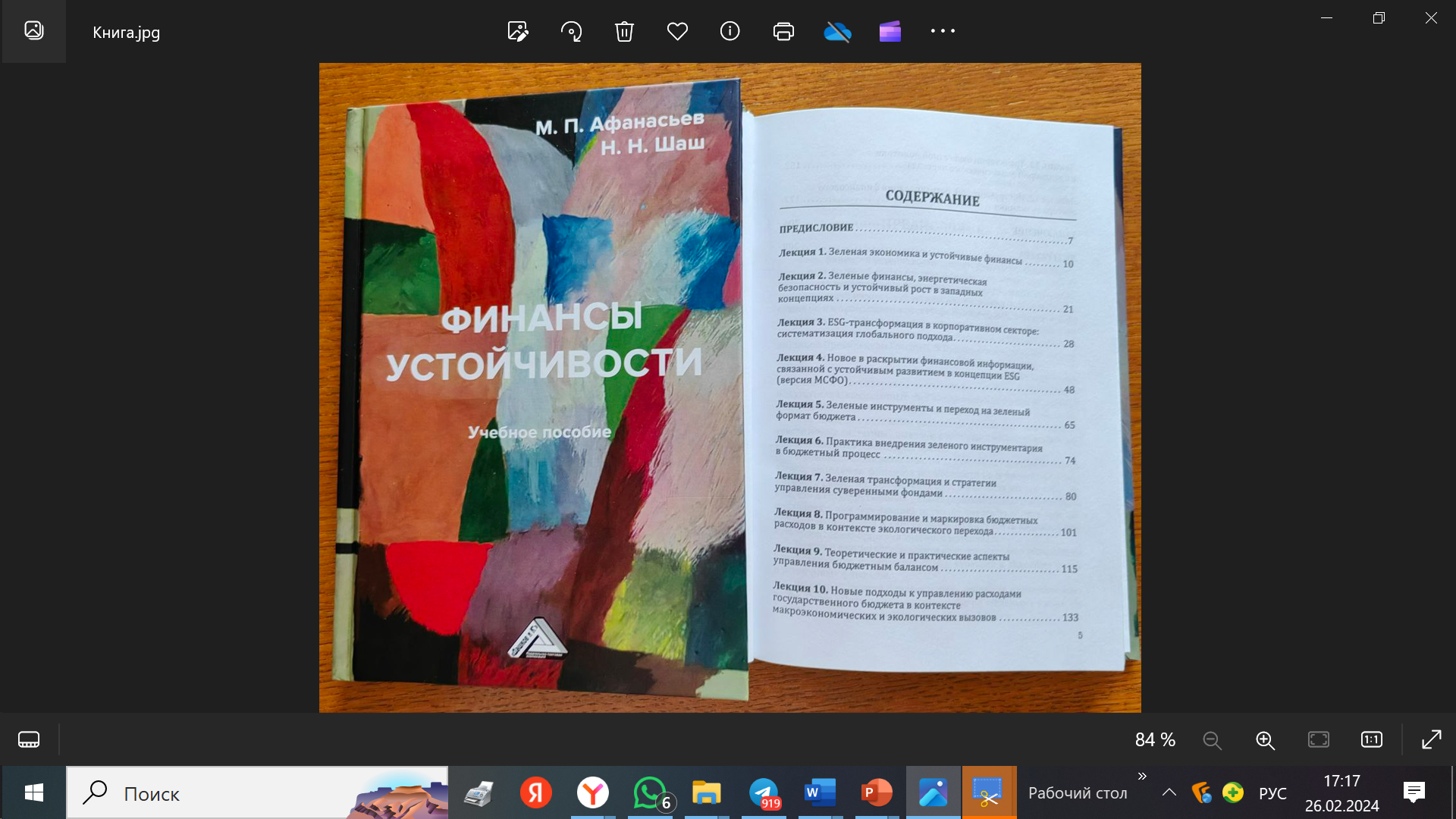 ОГЛАВЛЕНИЕ : 12 лекций
7
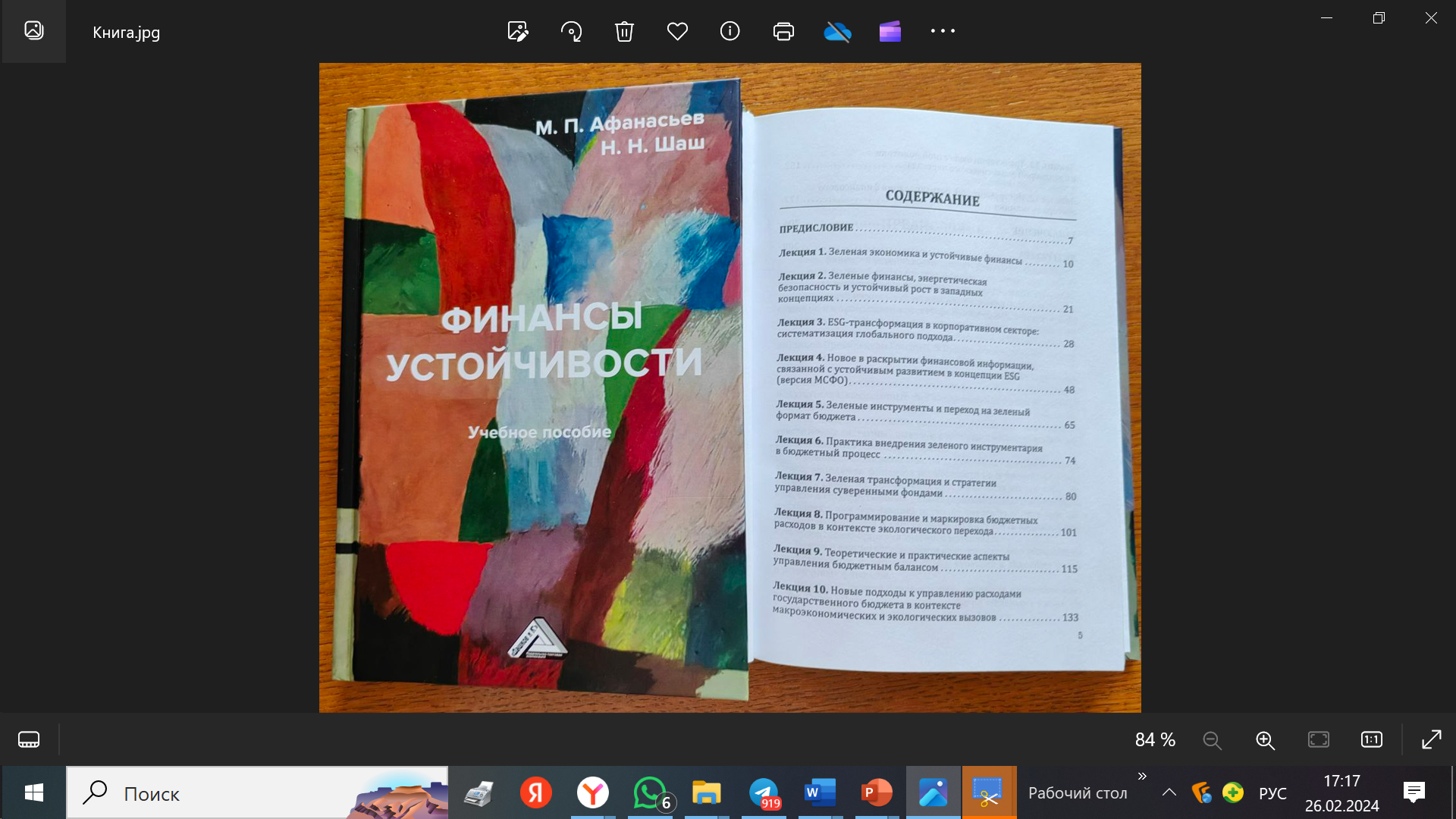 Лекция 1. Зеленая экономика и устойчивые финансы
В лекции обсуждаются последствия Парижского соглашения по климату, разработанного в 2015 г. и вступившего в силу в 2016 г., которое послужило стимулом внедрения концепции эколого-социального ответственного управления (ESG) и перехода к зеленому росту, т.е. экономическому росту, поддерживающему природный рост. Рассматриваются особенности, перспективы и роль зеленых финансов в финансовом секторе в рамках реализации зеленых инициатив (green initiatives), направленных на повышение экологизации мировой финансовой системы. 
Анализируется процесс экологического перехода в рамках четвертой промышленной революции, который в корпоративной сфере (области деятельности промышленных предприятий, банковско-финансового сектора и сферы услуг) получил свое выражение в ответственном экологическом и социально-ориентированном управлении (ESG – ecological and social governance), значимость которого постоянно растет. 
Обращается внимание на активизацию использования новых инструментов, таких, например, как зеленые нормы резервирования для коммерческих банков, зеленые марки (green labels), присваиваемые финансовым продуктам, что позволяет розничным инвесторам сделать вывод об их экологичности. Аргументируется, что в российском финансовом секторе наряду с вопросами развития финансовых технологий зеленая повестка становится одним из наиболее значимых трендов.
8
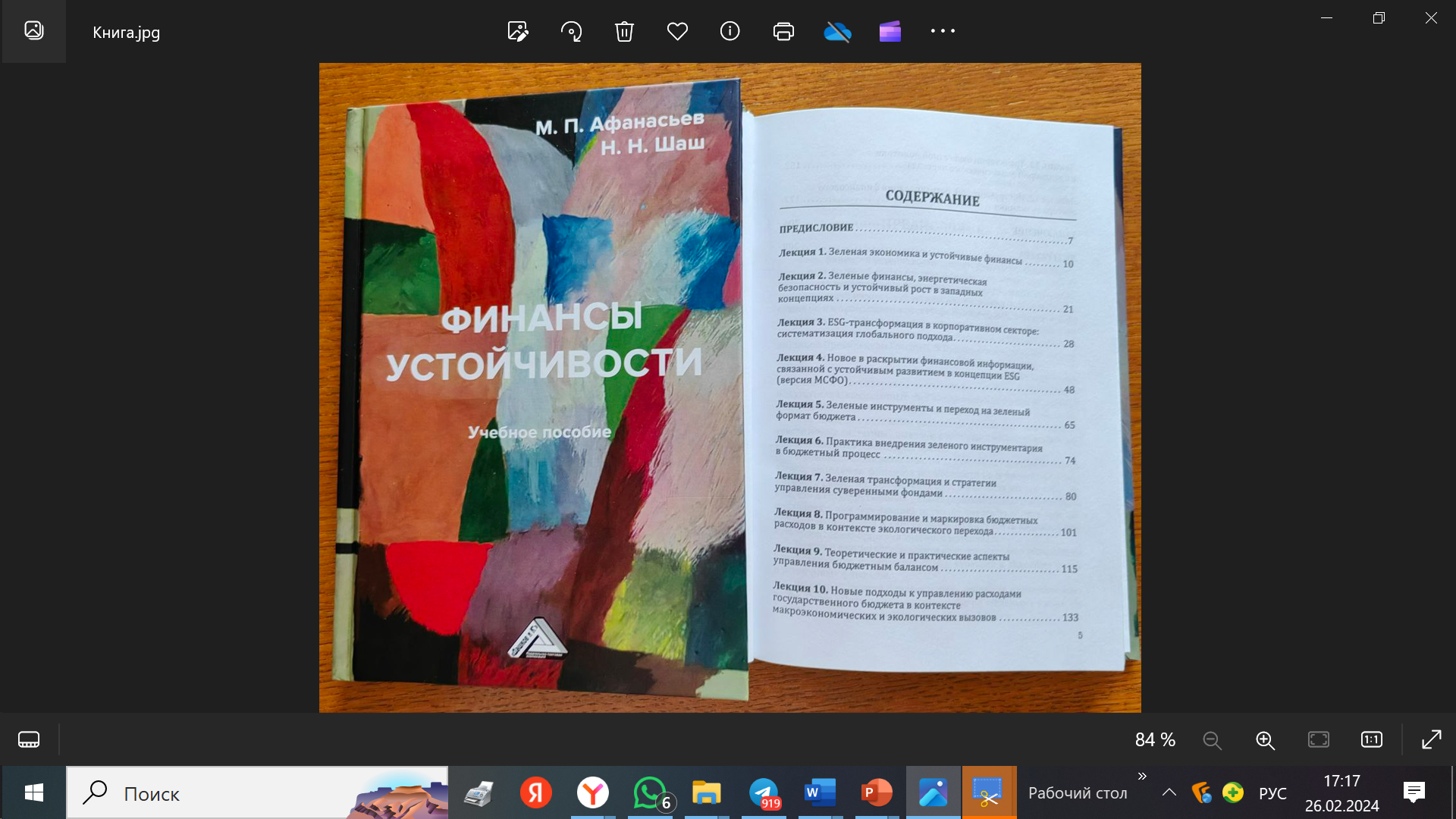 Лекция 2. Зеленые финансы, энергетическая безопасность и устойчивый рост в западных концепциях
Лекция посвящена подробному обзору теории устойчивого развития одного из ведущих современных экономистов Джефри Сакса, изложенной в книге «Практическое руководство по зеленым финансам. Энергетическая безопасность и устойчивый рост», опубликованной в 2019 г. Уделяется внимание наиболее значимым моментам научной и общественной деятельности ученого, идеи и методы которого по переходу от централизованного планирования к капитализму были приняты во всех странах с переходной к капитализму экономикой. 
Теория устойчивого развития Джеффри Сакса, сформулированная в данном пособии, предлагает всеобъемлющую аналитическую и нормативную основу для расширенной концепции мира, прав человека и глобальной справедливости.
9
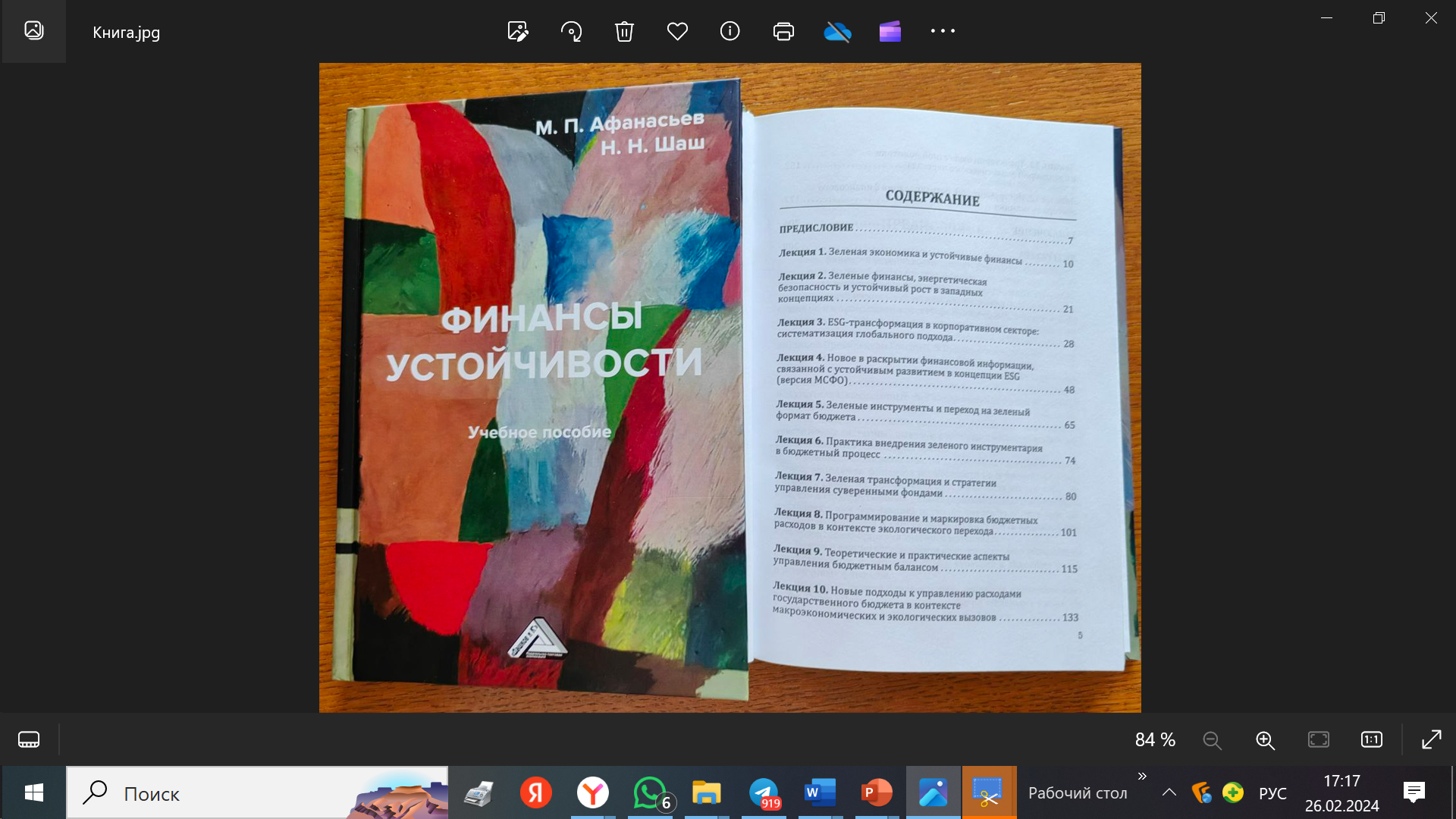 Лекция 3. ESG-трансформация в корпоративном секторе: систематизация глобального подхода
В лекции обсуждается аргументация, связанная с ESG-трансформацией в корпоративном секторе мировой экономики. Представлены результаты систематизации и классификации материалов, подготовленных ведущими международными институтами и бизнес-сообществом в рамках реализации ESG-повестки. Рассмотрены составляющие ESG-проекций, которые бизнес-структурам целесообразно включить в бизнес-стратегию компании. Дана характеристика новых элементов в структуре инвестиций в корпоративном секторе. 
Рассмотрен алгоритм изменения системы корпоративного управления в процессе ESG-трансформации. Обсуждается оптимальная структура отчетности, раскрывающая информацию, касающуюся учета в деятельности компании ESG-факторов. Анализируется схема процесса ESG-трансформации бизнес-модели в корпоративном секторе. Дана интерпретация результатов исследования основных методических подходов, используемых при построении ESG-рейтингов. Обсуждены основные проблемы, возникающие в процессе формирования рейтингов компаний по результатам оценки ESG-рисков.
10
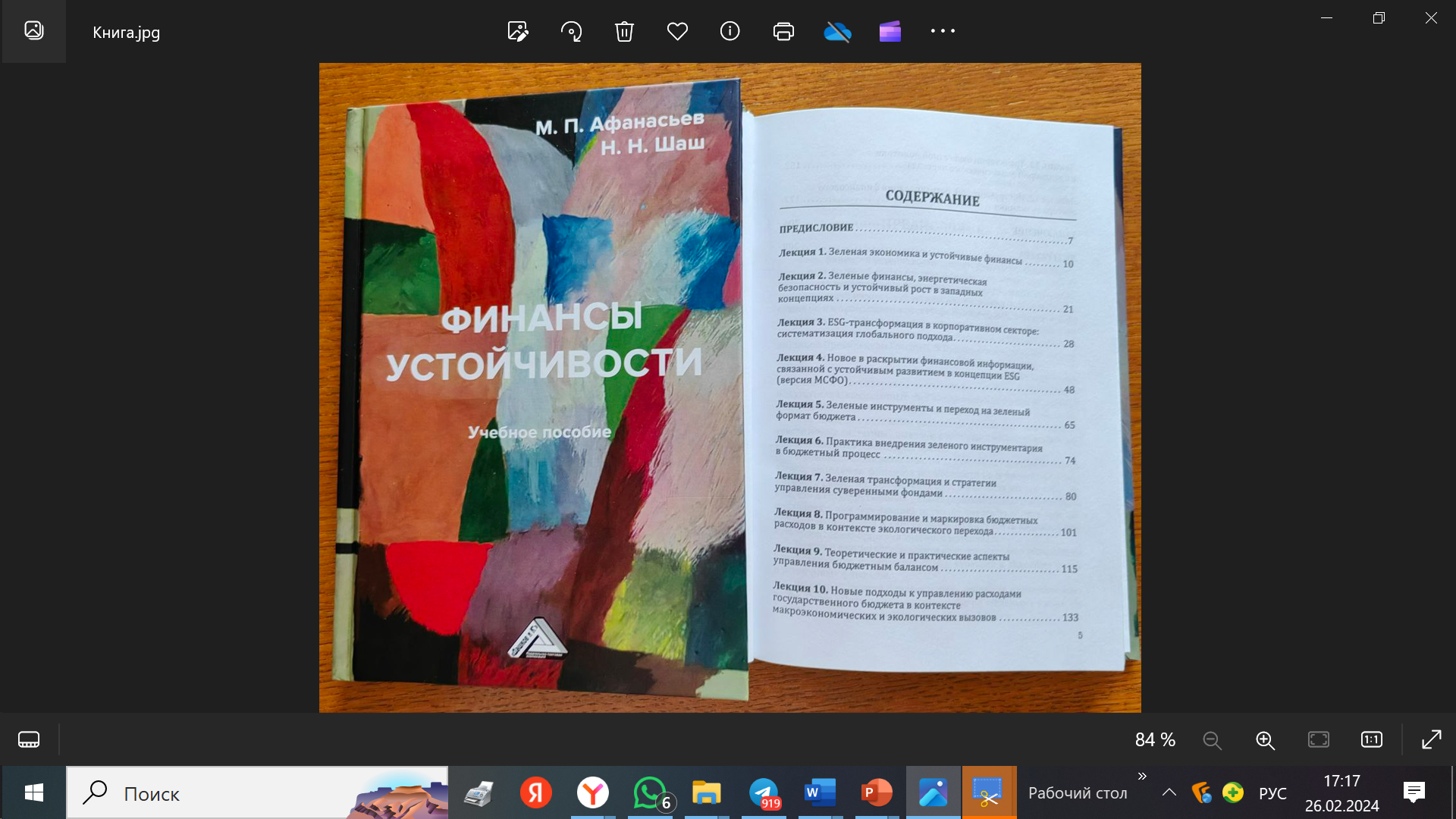 Лекция 4. Новое в раскрытии финансовой информации, связанной с устойчивым развитием в концепции ESG (версия МСФО)
В лекции рассматриваются вопросы формирования финансовой и нефинансовой отчетности в рамках процесса конвергенции глобальных систем финансовой отчетности US GAAP и IFRS. Приведены результаты сравнительного анализа основных концепций внедрения систем нефинансовой отчетности в корпоративном секторе экономики. 
Приводятся обоснованные аргументы, что формирование единых стандартов формирования системы нефинансовой отчетности, которая сможет наиболее полно отражать отраслевую специфику компаний, не только повысит качество предоставляемой отчетной документации и ее сопоставимость, но и позволит использовать нефинансовую информацию в бизнес-практике, формируя новые прогрессивные бизнес-модели, ориентированные на устойчивое развитие и наиболее полный учет принципов ESG в деятельности.
Показано, что основным препятствием для устойчивого корпоративного поведения следования ESG-принципам является гибкий подход, поскольку его применение не формирует реальных стимулов для компании проводить более эффективную корпоративную политику в сфере устойчивого развития. Утверждается, что в текущих условиях внимание следует сосредоточить на подготовке унифицированных стандартов нефинансовой отчетности, интегрированных в действующие глобальные и национальные системы финансовой отчетности.
11
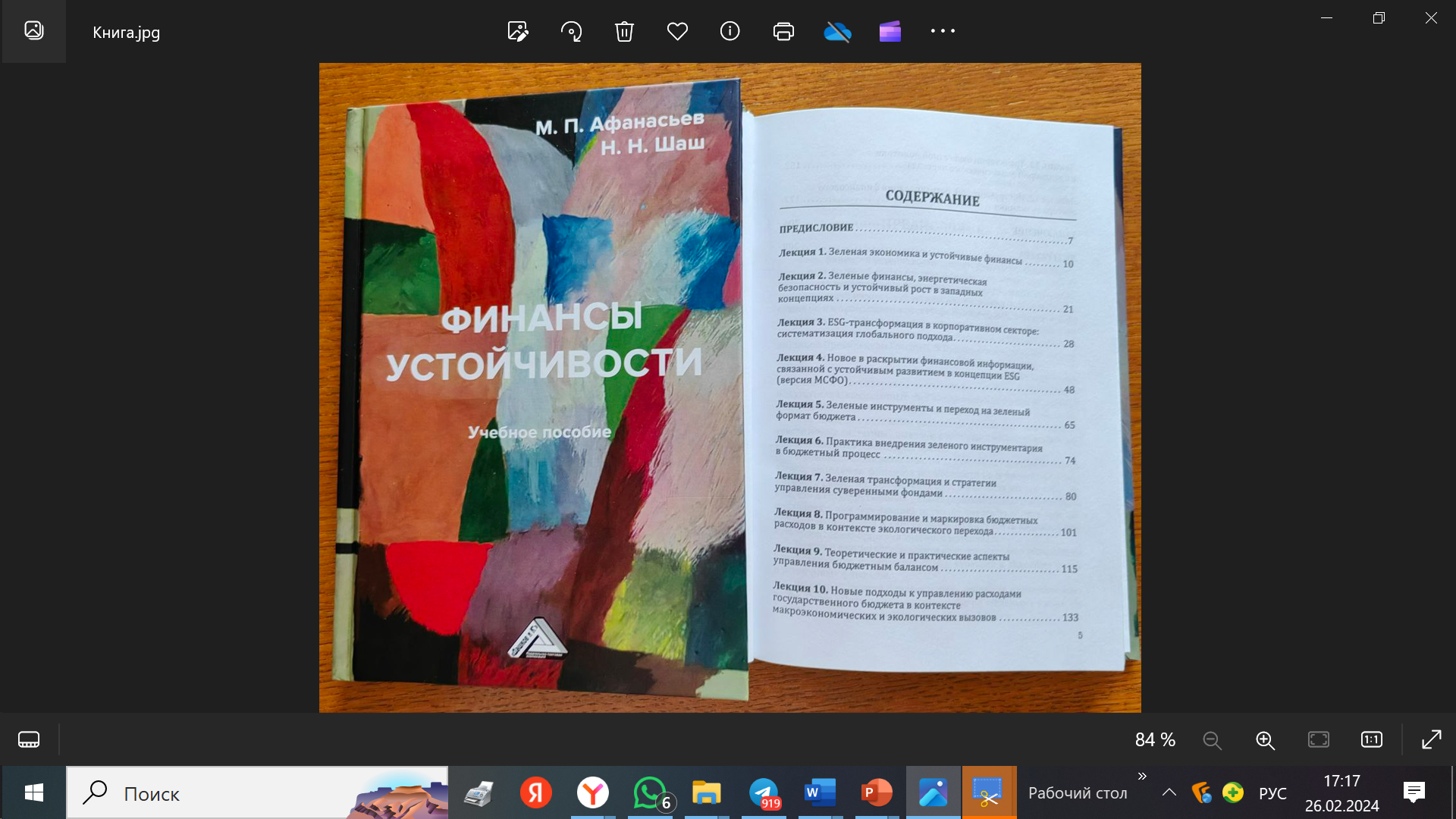 Лекция 5. Зеленые инструменты и переход на зеленый формат бюджета
В лекции рассматриваются современные тренды в бюджетной политике экономически развитых стран в процессе перехода на зеленый формат бюджета. На примере зеленого бюджета Франции выявлены основные преимущества инструментов зеленого бюджетирования и проблемные вопросы, возникающие при их внедрении в бюджетный процесс. На основе опыта применения ESG-принципов в бюджетной практике ряда стран мира сформулированы рекомендации по применению инструментов зеленого бюджетирования в бюджетном процессе Российской Федерации.
Показано, что переход на зеленое бюджетирование позволит установить прямую связь между расходами государственного бюджета и их воздействием на окружающую среду. Сделан вывод о необходимости интеграции процесса формирования зеленого бюджета в существующую систему управления общественными финансами в целях наиболее полного использования имеющихся сильных сторон бюджетного процесса и облегчения его адаптации к действующим ограничениям. Выявлено, что наиболее значимым глобальным трендом мирового инфраструктурного рынка является развитие устойчивой инфраструктуры при привлечении бюджетных ассигнований в рамках ESG-повестки, которая обеспечивает оперативное реагирование на новые климатические и экологические вызовы.
12
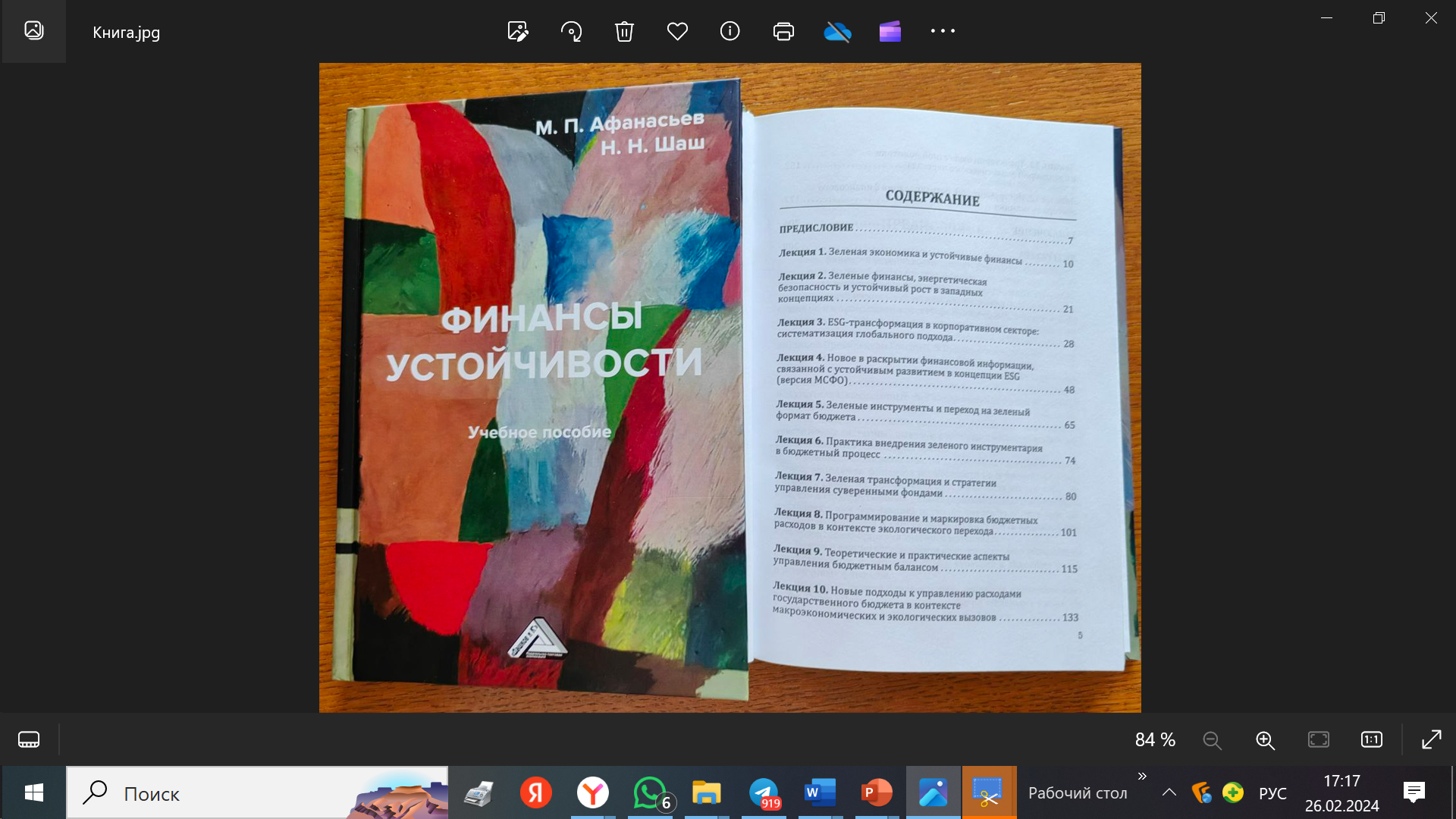 Лекция 6. Практика внедрения зеленого инструментария в бюджетный процесс
В лекции рассматриваются и анализируются результаты, полученные в процессе внедрения инструментария зеленого бюджетирования в бюджетную практику стран ОЭСР на примере Французской республики. Выявлены этапы бюджетной трансформации во Франции за период 1959–2019 гг. и дана их характеристика. Определено положительное и отрицательное влияние государственных доходов и расходов в отношении экологических целей, входящих в совокупность национальных целей развития страны. Показана последовательность политики французских властей в действиях на пути осуществления «экологического перехода». 
Уделено внимание такому инструменту зеленого бюджетирования, как зеленая маркировка расходов, практическое применение которой означает «привязку» всех бюджетных расходов к стратегическим целевым приоритетам государства в сфере устойчивого развития. Приведены результаты анализа структуры бюджетных расходов французского бюджета в 2021–2022 гг., который показал, что внедрение инструментария зеленого бюджетирования в бюджетный процесс позволил получить обоснованную аргументацию и доказательства степени и характера влияния мер бюджетной политики и бюджетных расходов на достижение экологических и климатических целей.
13
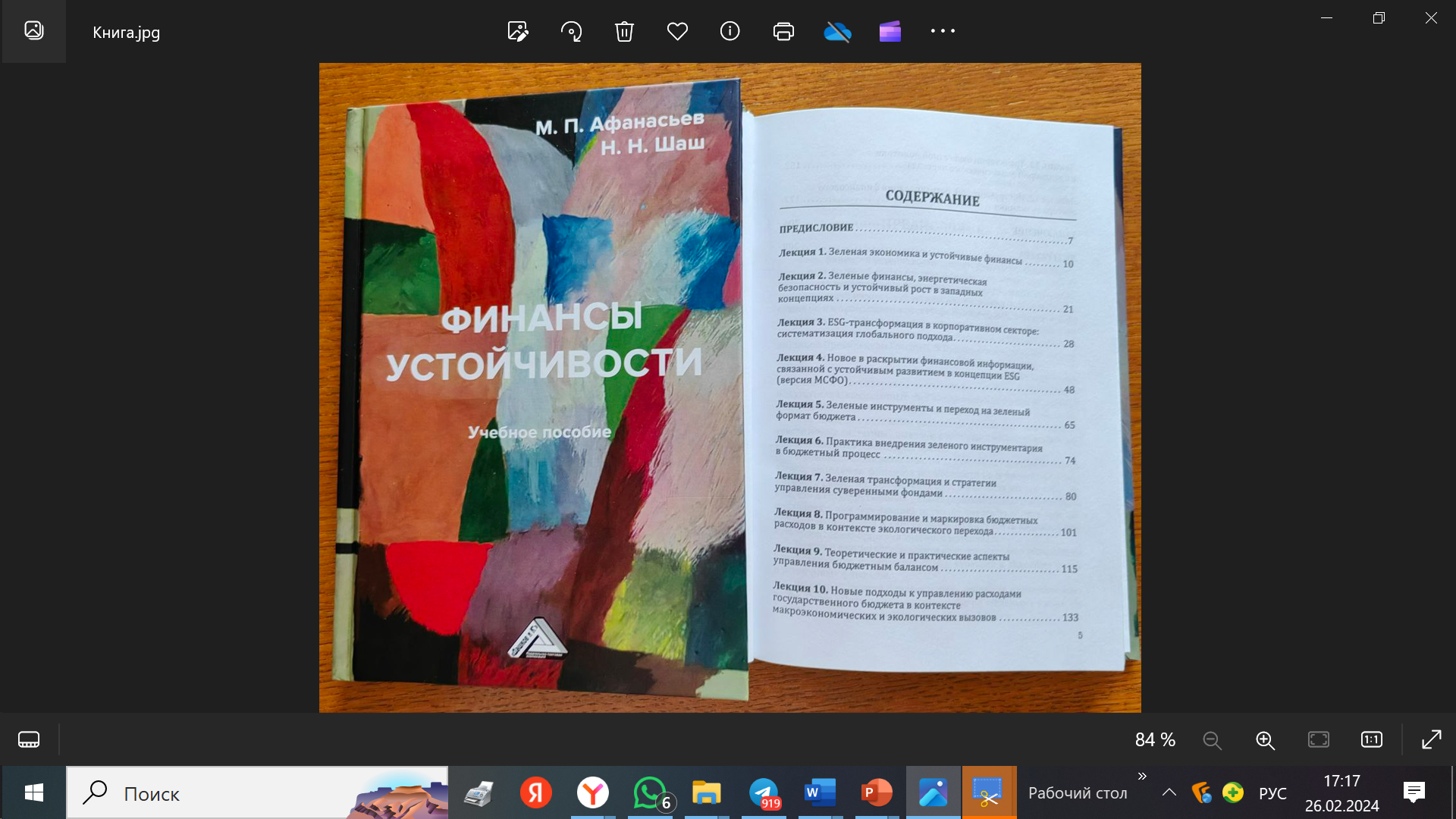 Лекция 7. Зеленая трансформация и стратегии управления суверенными фондами
Предметом рассмотрения лекции являются трансформационные сдвиги в инвестиционных стратегиях суверенных фондов в контексте осуществляемой зеленой трансформации. Анализируются базовые положения теории суверенных фондов, обоснована необходимость ее развития. Определены сходные черты и отличительные особенности суверенных фондов. Дана характеристика четырех типов суверенных фондов, уточнены ключевые требования к системе управления суверенными фондами.
Приведены результаты анализа изменения объема активов крупнейших суверенных фондов мира с начала пандемии Covid-19. Раскрыто влияние эпидемии Covid-19 на структуру инвестиционного портфеля (в том числе на появление нового класса активов) и инвестиционную стратегию GPFG. 
Дана оценка трансформации нормативной структуры ликвидных средств ФНБ (Россия). Раскрыты новые тенденции в инвестиционной деятельности суверенных фондов, произошедшие под влиянием зеленой трансформации и эпидемии Covid-19, такие как снижение риск-аппетита, повышение инвестиционной активности, увеличение доли прямых инвестиций в портфеле активов. 
На примере отдельных суверенных фондов составлена матрица их инвестиционных портфелей, диверсифицированных в зависимости от инвестиционных целей и уровня риска. Сформулированы рекомендации построения инвестиционной стратегии суверенных фондов, предложен алгоритм ее формирования, включающий три последовательных этапа. Доказывается, что результаты реализации инвестиционной стратегии суверенных фондов зависят от качества управления, для оценки эффективности которого предлагается использовать специальные показатели.
14
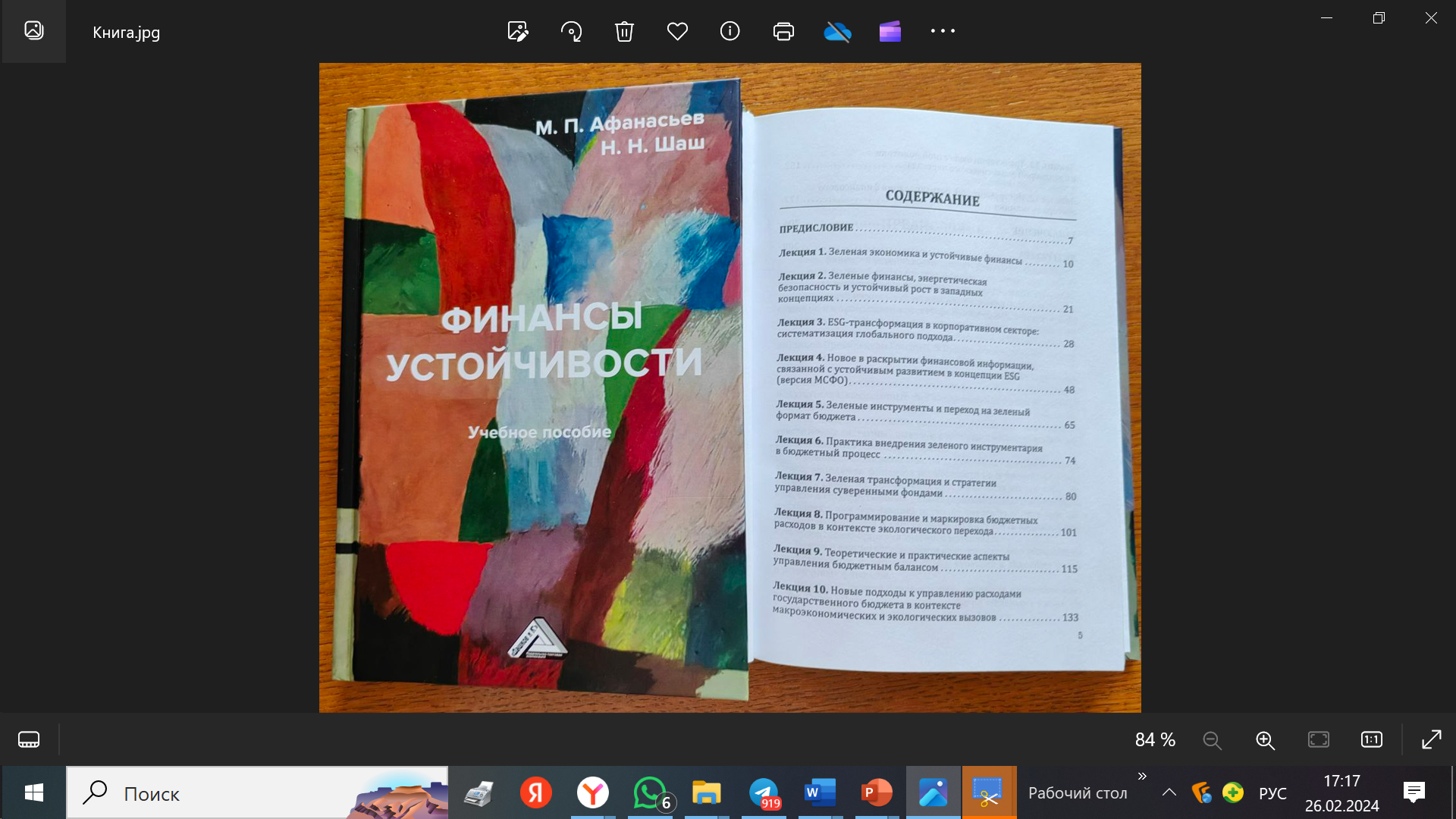 Лекция 8. Программирование и маркировка бюджетных расходов в контексте экологического перехода
В лекции раскрывается сущность программного бюджета, как инструмента управления государственными расходами. Раскрыта отечественная специфика внедрения инструментария программного бюджетирования в бюджетный процесс. Определены основные проблемы в системе управления государственными программами, снижающие эффективность результатов их реализации. Установлен состав программно-целевого инструментария, используемого в процессе формирования бюджетов всех уровней в Российской Федерации. 
Обсуждены основные составляющие процесса структурной трансформации государственных программ Российской Федерации. Раскрыты характерные особенности и преимущества новых типов государственных программ. 
Доказывается, что реформирование системы управления государственными программами позволит повысить их прозрачность, сделав их максимально простыми, соответствующими представлению информации, необходимой для анализа и принятия решений, т. е. программные документы станут более понятными для целевой аудитории, на которую направлены результаты их реализации. Определены основные критерии, которыми следует руководствоваться при отборе показателей (индикаторов) систем оценки эффективности государственных программ. Выявлен целый ряд новых возможностей, которые предоставляет модернизация системы управления государственных программ.
15
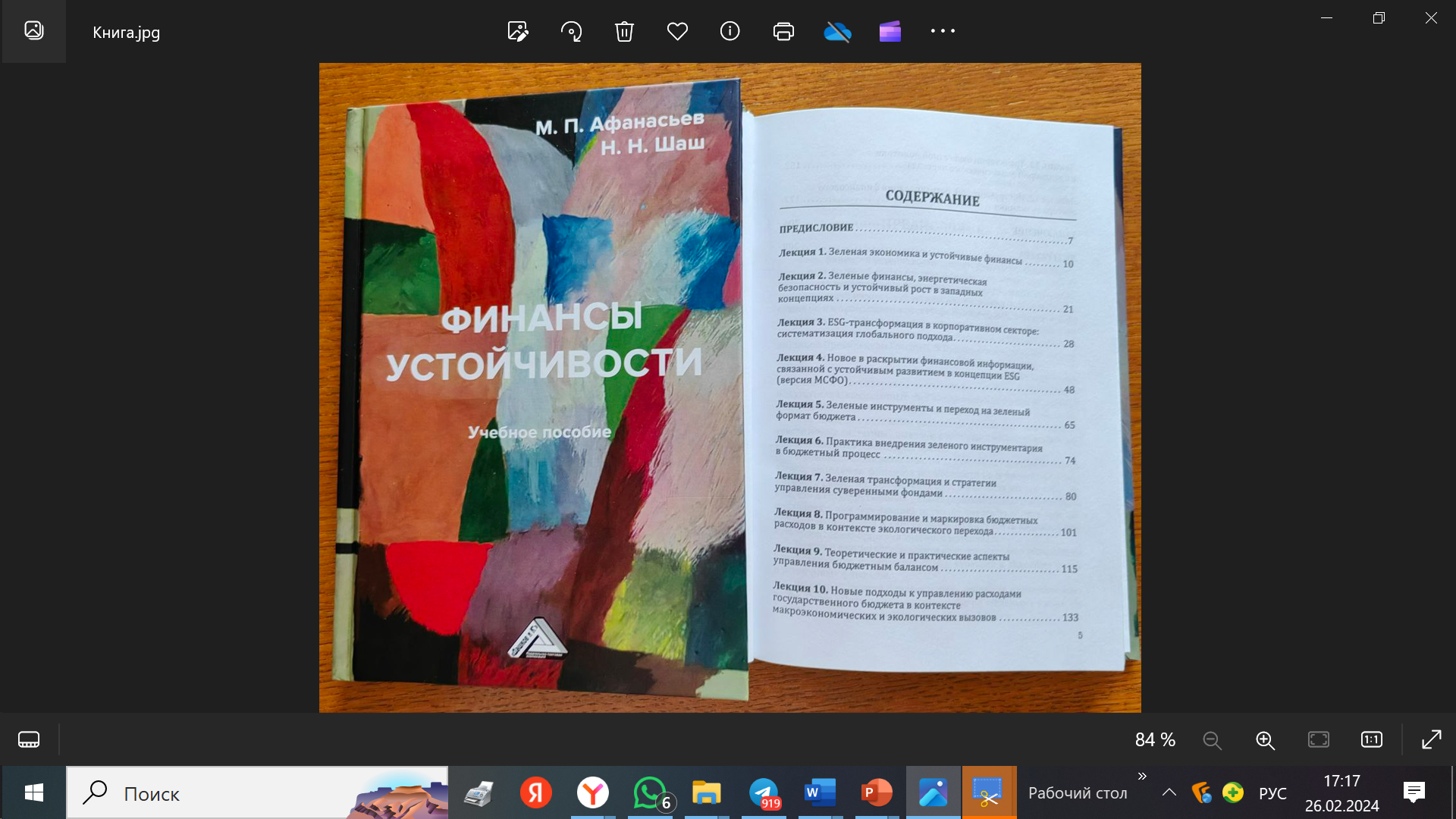 Лекция 9. Теоретические и практические аспекты управления бюджетным балансом
Предмет рассмотрения лекции – особенности формирования и управления бюджетным профицитом в контексте обеспечения экономического роста национальной экономики. Приведены результаты анализа концепций бюджетного баланса, раскрыты направления управления положительным балансом бюджета государства. Дана характеристика макроэкономической политики профицита, выявлено, что формирование «нового» фискального режима – режима профицита – требует коренной реструктуризации бюджетного управления. Раскрыты общие характерные особенности стран с длительным периодом бюджетного профицита, такие как фокусировка бюджетной консолидации на расходной части бюджета и последовавшее после достижения профицита проведение комплексных бюджетных реформ. 
Выявлено, что одной из основных причин поддержания устойчивого профицита бюджета в ряде стран мира стала коренная реструктуризация экономических и финансовых приоритетов, произошедшая вследствие серьезных макроэкономических шоков. Отмечается, что при оценке возможности сохранения бюджетного профицита в конкретных странах следует учитывать тот факт, что неблагоприятные макроэкономические события оказывают решающее значение для сохранения профицита. 
По результатам сравнительного анализа динамики объема бюджетного дефицита и темпов экономического роста не обнаружена непосредственная взаимозависимость между этими показателями и сделан вывод об отсутствии эмпирических доказательств существования причинно-следственной связи между экономическим ростом и видом сбалансированности (дефицит, профицит, «нулевой вариант») государственного бюджета.
16
Лекция 10. Новые подходы к управлению расходами государственного бюджета в контексте макроэкономических и экологических вызовов
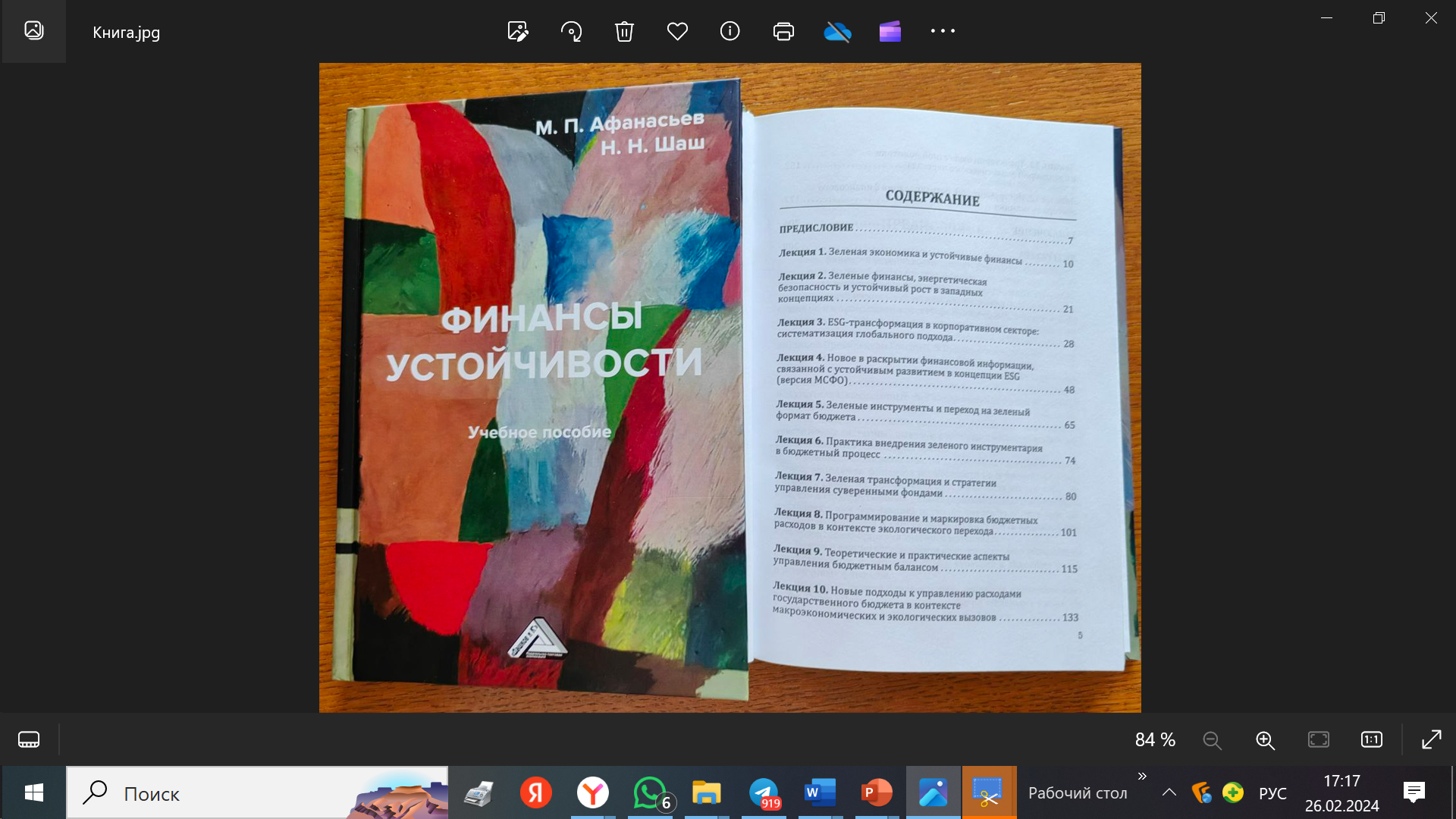 В лекции раскрываются новые подходы к формированию государственного бюджета в условиях новых макроэкономических и экологических вызовов на основе материалов французского бюджета. Обосновано, что текущий период будет характеризоваться рисками недостижения запланированных значений основных макроэкономических показателей вследствие ухудшения геополитической обстановки, развития военных конфликтов и негативного влияния на деловую активность оптовых цен на энергоносители (нефть, газ, электроэнергию), которые могут сохраняться на высоком уровне.
Раскрываются основные положения концепции потолков расходов, которая применяется во Франции при подготовке проекта бюджета во Франции, начиная с периода перехода на бюджетное программирование в 2006 г. Описана адаптационная оптимизация бюджета Франции к текущим макроэкономическим и экологическим вызовам в текущем бюджетном цикле. Дана оценка изменения динамики объема финансирования по миссиям, реализация мероприятий которых направлена на нейтрализацию бюджетных рисков, связанных с новыми макроэкономическими и экологическими вызовами. Прослежена эволюция миссий, целей и показателей французского бюджета в период с 2018 по 2023 г. Обосновано, что пакет законов, устанавливающий новые принципы программирования государственных финансов, служит фундаментом для оценки эффективности использования бюджетных средств, направляемых на борьбу с изменением климата и нейтрализацию негативного воздействия экономической деятельности на состояние окружающей среды. 
Выявлены особенности экологического налогообложения, используемого в контексте формирования и исполнения зеленого бюджета, которое активно воздействует на параметры достижения национальных целей устойчивого развития.
17
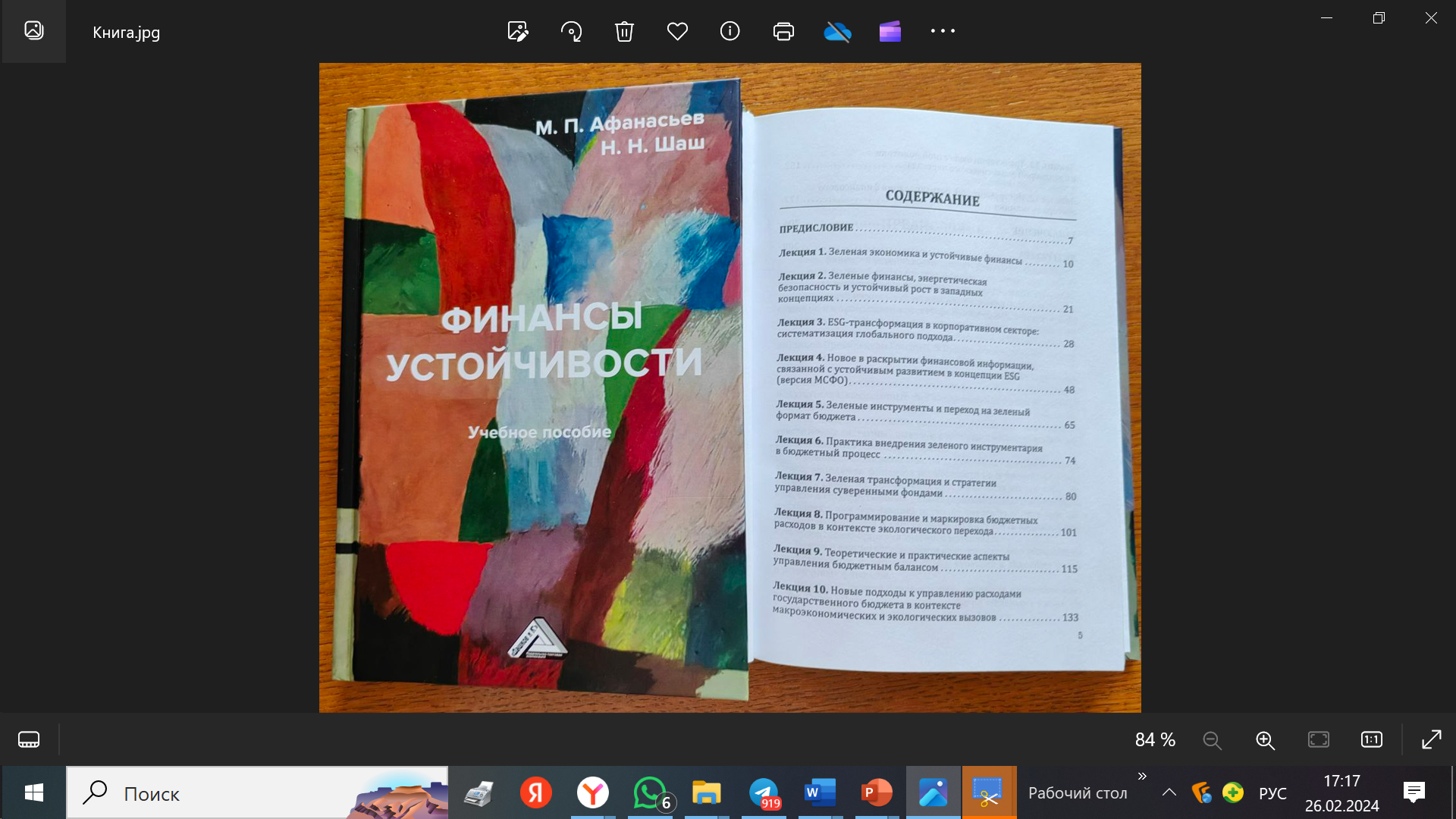 Лекция 11. Траектории бюджетной политики в преддверии экологического перехода
Обсуждается аргументация, связанная со сменой траектории российской бюджетной политики в период, начиная с 2020 г., и обоснованием прогнозных значений основных макроэкономических показателей, использованных при формировании федерального бюджета. Раскрыты основные причины роста неравенства в бюджетных доходах в разных странах мира в период после 2020 г. 
Представлена характеристика и проанализирована динамика объемов доходов и расходов. Рассмотрены основные теоретические концепции, направленные на поиск оптимального объема долгового финансирования экономического роста и размера государственного долга. В процессе изучения возможностей, касающихся построения эффективной долговой политики и использования государственных долговых обязательств, было выявлено, что рост государственного долга может иметь как положительные, так и отрицательные последствия для национальной экономики. 
Дана оценка мероприятий по балансировке российского бюджета в контексте роста государственного долга в условиях снижения бюджетных доходов. Подчеркивается, что в контексте необходимости возобновления экономического роста следует уделить внимание формированию надежного, теоретически обоснованного фундамента долгосрочной бюджетной политики, что невозможно без изменения модели роста экономики. Выявлены последствия увеличения долгового финансирования национальной экономики, рассчитаны значения индикаторов долговой устойчивости России. Делается вывод, что странам с формирующимися рынками (в том числе России) следует с большой осторожностью наращивать государственный долг, сохраняя его оптимальную структуру на основе выбора наиболее эффективных инструментов финансирования бюджетного дефицита.
18
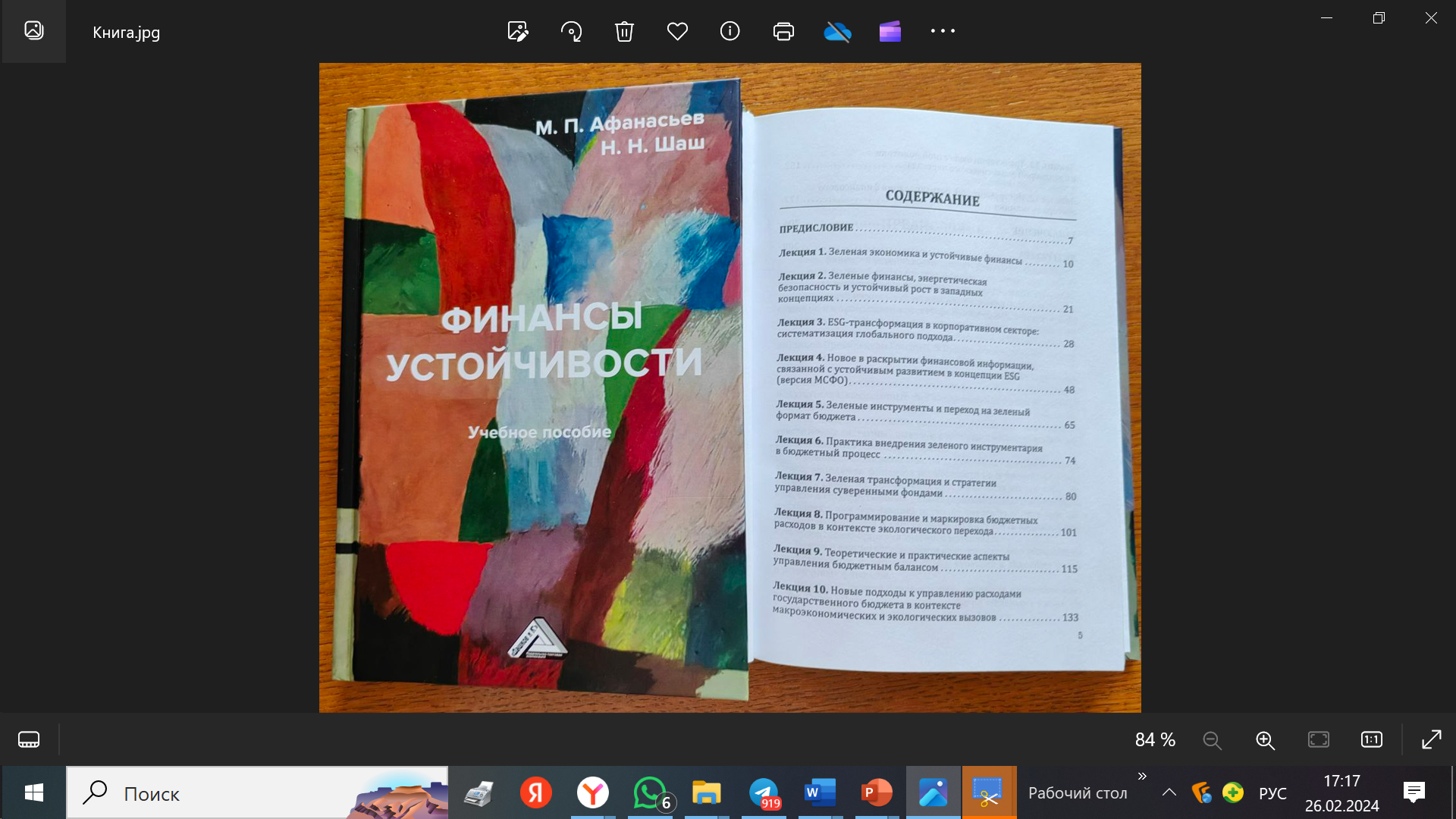 Лекция 12. Инструментарий регулирования финансового сектора экономики
Предметом рассмотрения лекции является формирование и применение инструментария государственного управления трансформацией финансового сектора Российской Федерации в условиях экономических санкций. Доказывается, что наличие системных проблем, обусловивших торможение развития ключевых сегментов финансового рынка в досанкционный период, не позволило задействовать потенциал финансового сектора для стабилизации темпов роста национальной экономики в санкционный период. Показано, что решение данной задачи требует стимулирования развития ключевых сегментов финансового рынка (кредитного рынка, рынка акционерного капитала, долгового и страхового рынков) путем специального государственного инструментария, включающего комплекс диагностических моделей, регуляционные и стратегические инструменты. 
Предложено теоретико-методическое обоснование и проведена апробация моделей диагностики уровня развития ключевых сегментов финансового рынка. Сформулированы предложения по формированию, использованию инструментария государственного управления трансформацией финансового сектора Российской Федерации при ужесточении санкционного режима.
 Для достижения целевых значений показателей финансовой глубины финансового сектора на основе данных досанкционного периода были построены стратегические сценарии развития ключевых сегментов финансового рынка и предложены мероприятия по их реализации, остающиеся актуальными в текущих санкционных ограничениях.
19
Оформление «Финансов устойчивости»:три абстрактные работы Олава Марана (Olav Maran) Композиция в красном (Kompositsioon punases), 1963,  50 х 75 см, картон, гуашьОлваел (Olvael), 1965, 50 х 75 см, картон, гуашьВоспоминание (Mneemestus bcd), 2018,  38,5 х 48,5 см, картон, гуашь
20
Где можно приобрести учебное пособие М.П. Афанасьев, Н.Н. Шаш «Финансы устойчивости» (Москва, 2024)?
https://ozon.ru/t/oR433bJ

https://www.wildberries.ru/catalog/209972886/detail.aspx


Предложения и замечания просьба направлять:

mstafan@hse.ru или SHash.NN@rea.ru
21
УВАЖАЕМЫЕ КОЛЛЕГИ!

СПАСИБО ЗА ВНИМАНИЕ!

ПЕРЕХОДИМ К ДИСКУССИИ
22